Инклюзивное образовательное пространство МБОУ «СОШ № 8»
Адаптированные основные образовательные программы для обучающихся с нарушение слуха (слабослышащих и позднооглохших детей) 1, 6, 8 классы
Формы получения образования: очно в образовательной организации, на дому (на основании рекомендаций ВК НОКБ им. В.И. Яцкив)
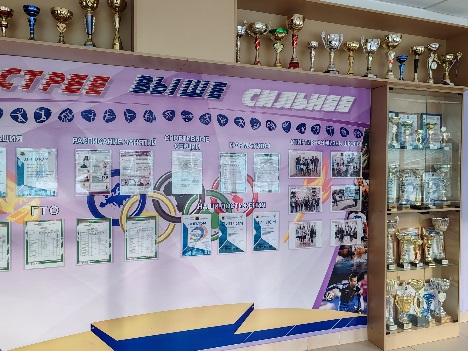 условия
Специальные
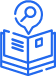 служба
Психологическая
Центр психолого-педагогической, медицинской и социальной помощи
Психолого-педагогический консилиум
Школьная служба примирения
Психолого-педагогическое сопровождение: педагог-психолог, учитель-логопед, дефектолог, сурдопедагог, социальный педагог
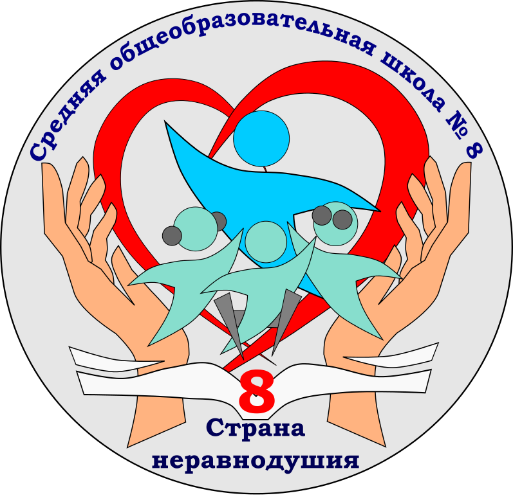 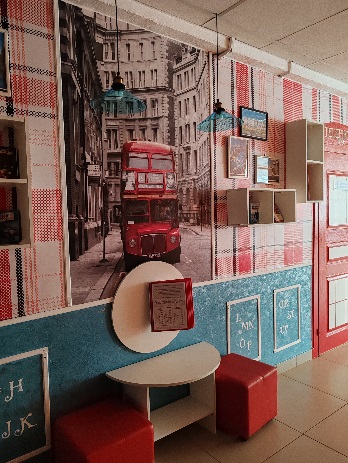 Разговоры о важном
Функциональная грамотность
Тропинка в профессию / Билет в будущее
Удивительный мир слов
Занимательная математика
Моя Югра
Основы робототехники
Основы финансовой грамотности
Шахматы
Внеурочная
деятельность
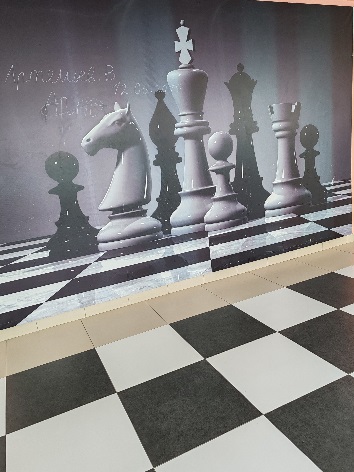 Движения первых
Пальчиковый театр
Эстрадно-джазовый вокал
ИЗОстудия «Третьяковская галерея»
Студия современного танца
образование
Дополнительное
Доступная
среда
Доступная среда
Двухразовое льготное питание
Обучение в первую смену
Пятидневная учебная неделя
Наши контакты:
г. Нефтеюганск, 
8А микрорайон, здание 17
Тел: +73463 252045
Сайт: https://sosh8ugansk.gosuslugi.ru